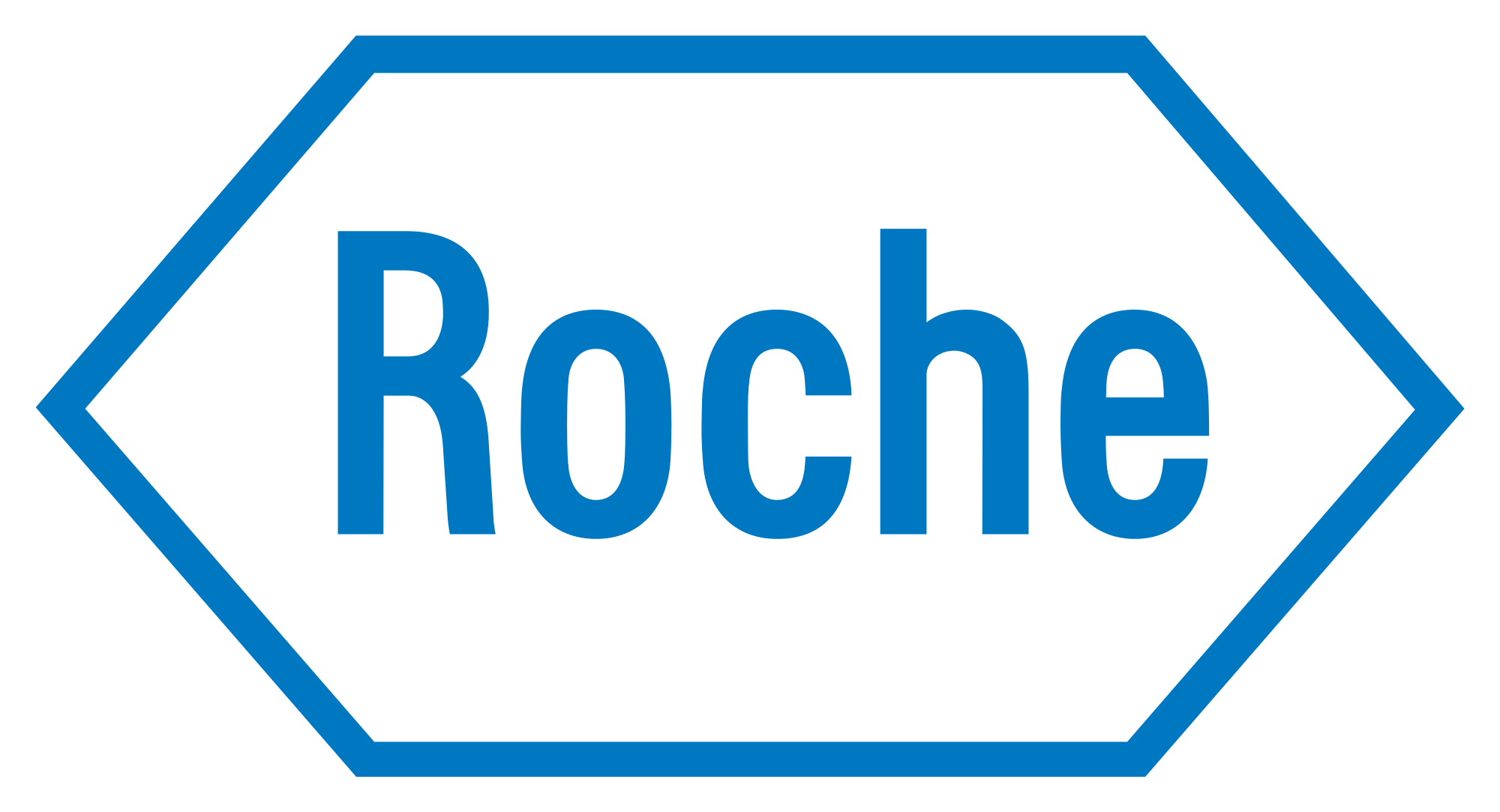 This activity has been supported by a grant from Roche Products Ltd
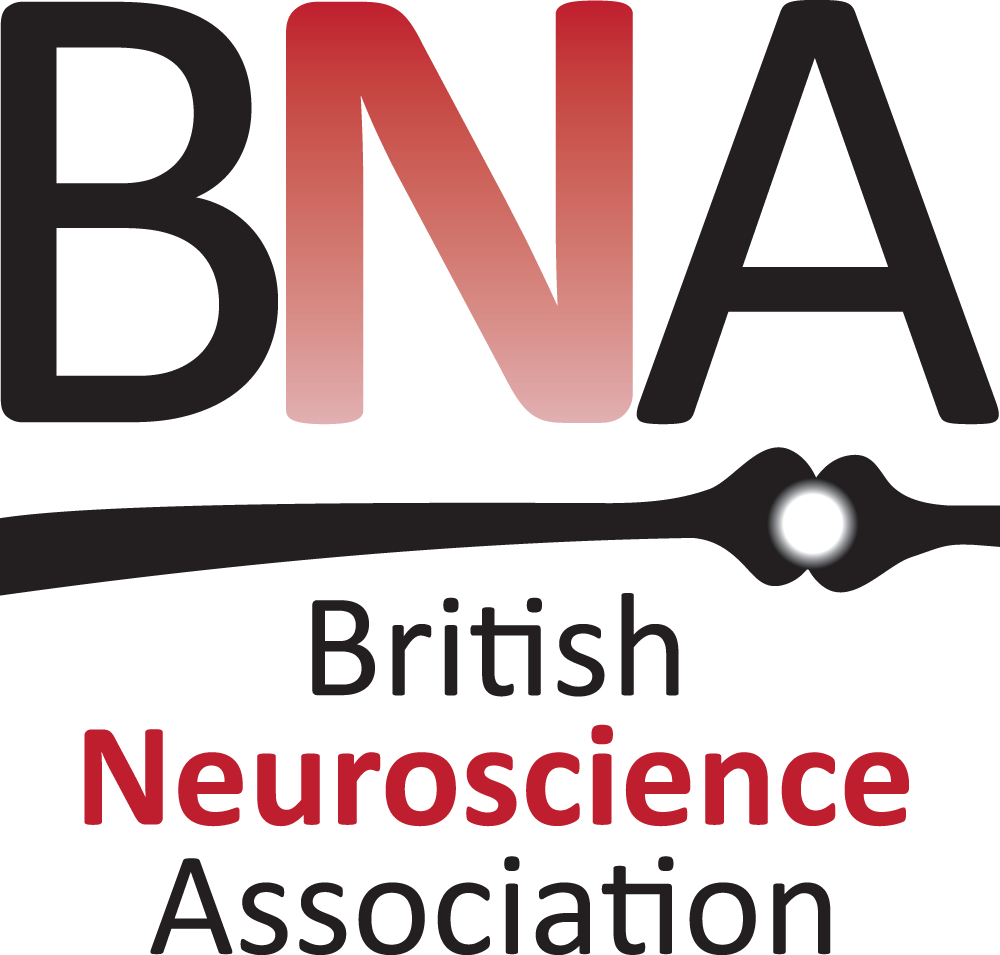 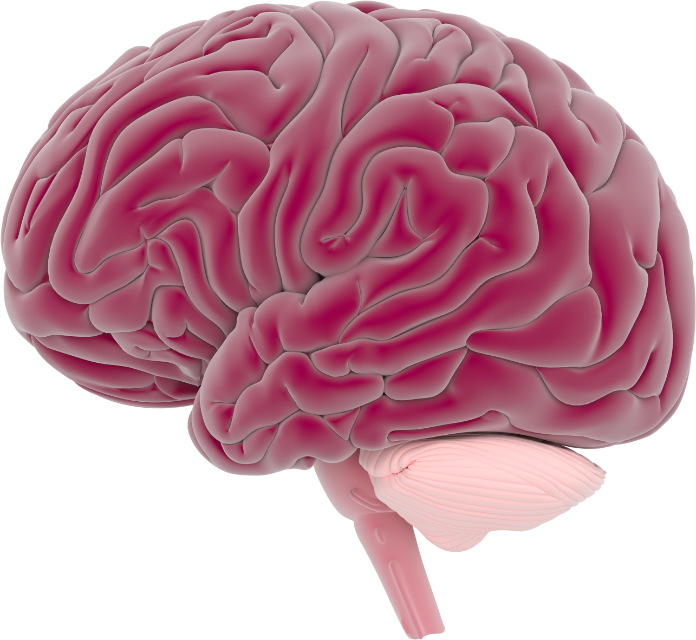 Mental Health & Wellbeing
'Presenter 1'
'Presenter 2'
[Speaker Notes: Briefly Introduce myself]
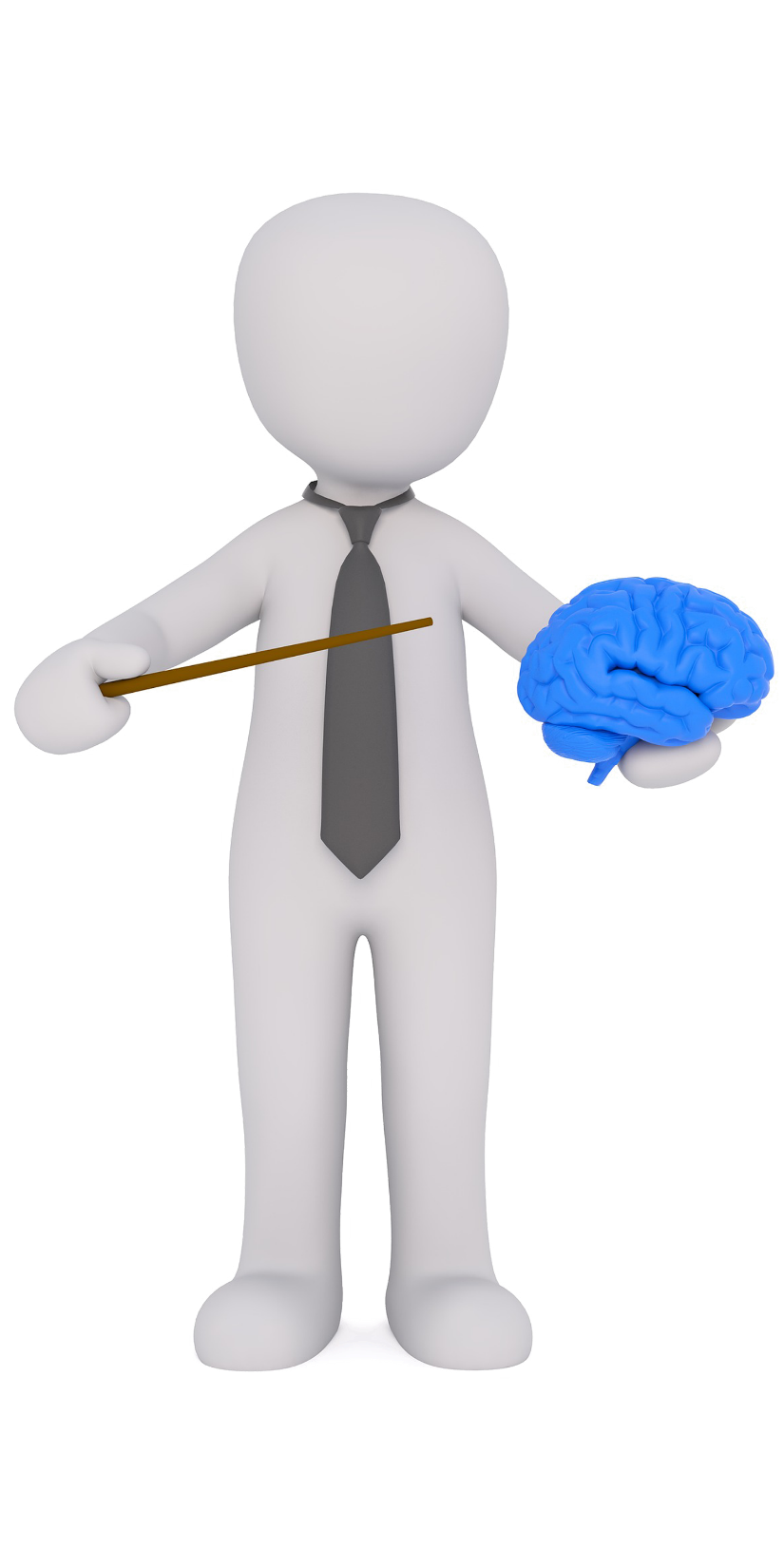 Our           is responsible for our feelings & emotions
brain
[Speaker Notes: Briefly Introduce myself]
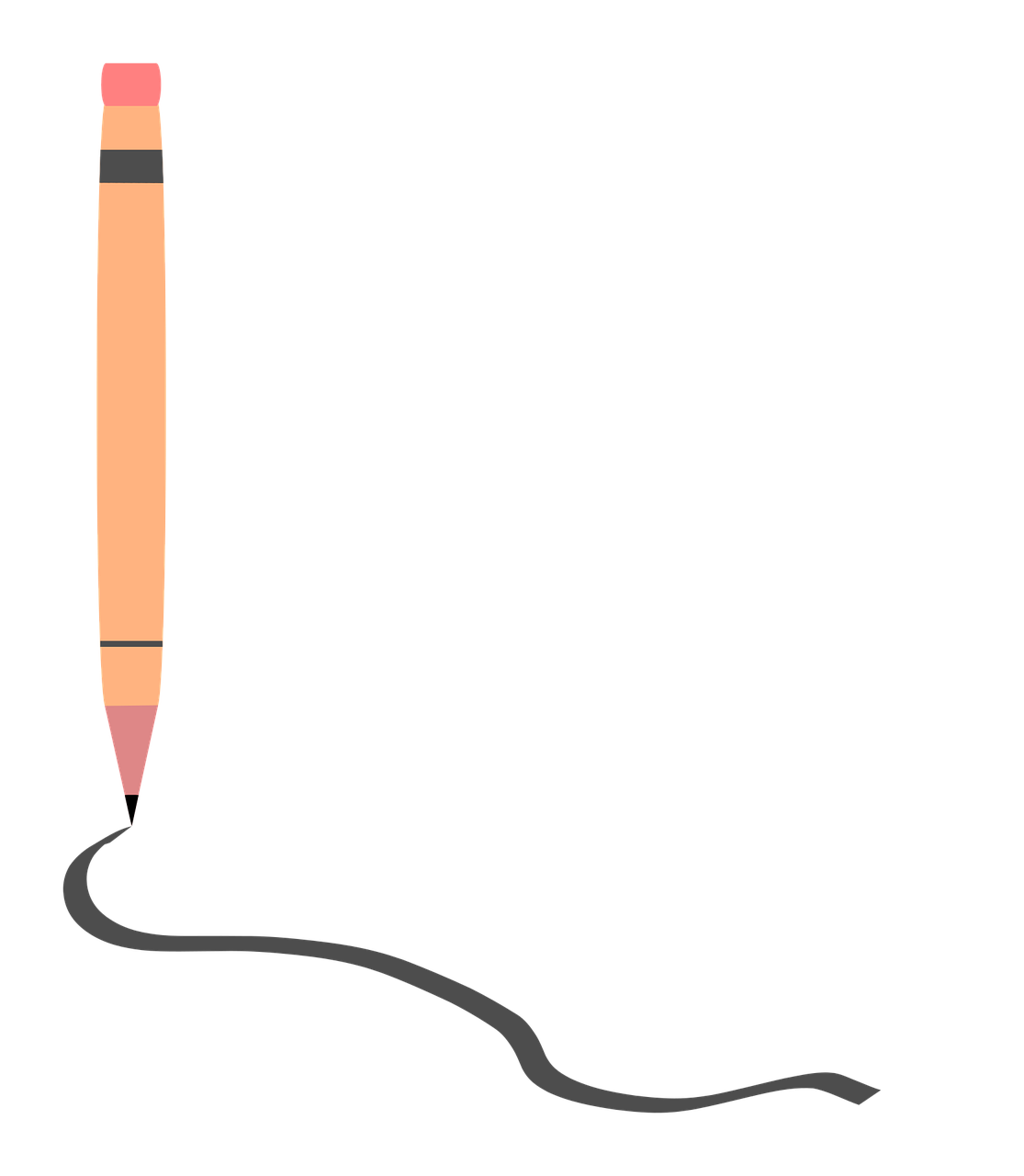 Draw your experiences & emotions
[Speaker Notes: Briefly Introduce myself]
Usually our feelings only last a short time…
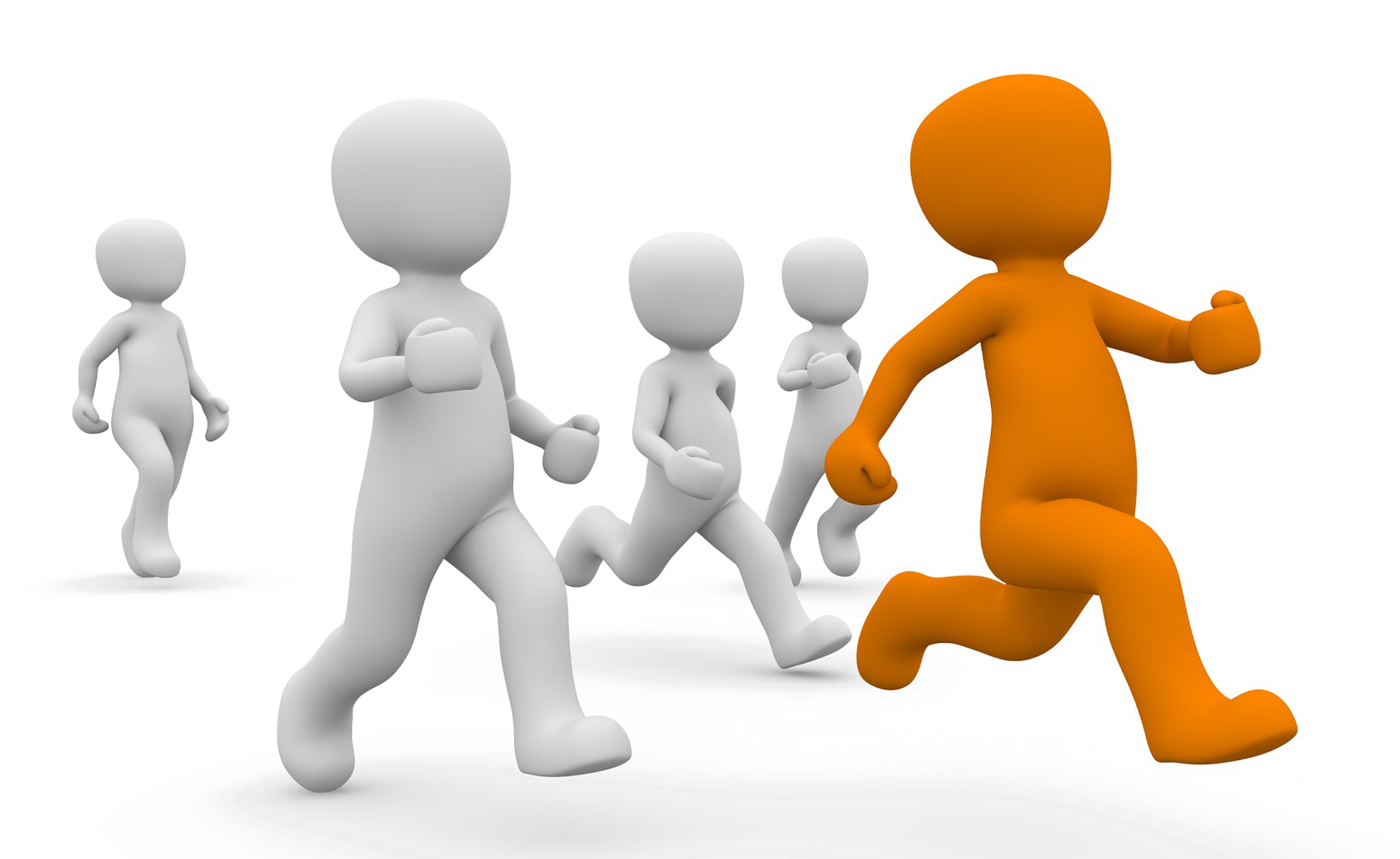 [Speaker Notes: Briefly Introduce myself]
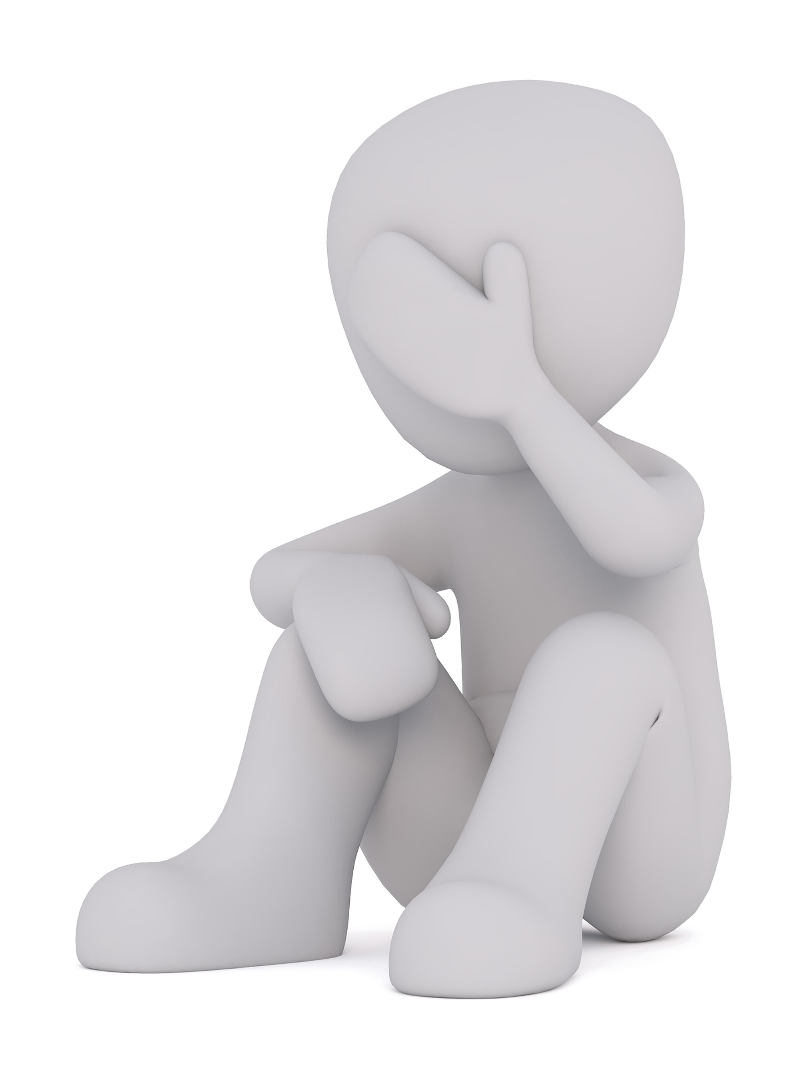 …but sometimes they 
can stay with us longer
[Speaker Notes: Briefly Introduce myself]
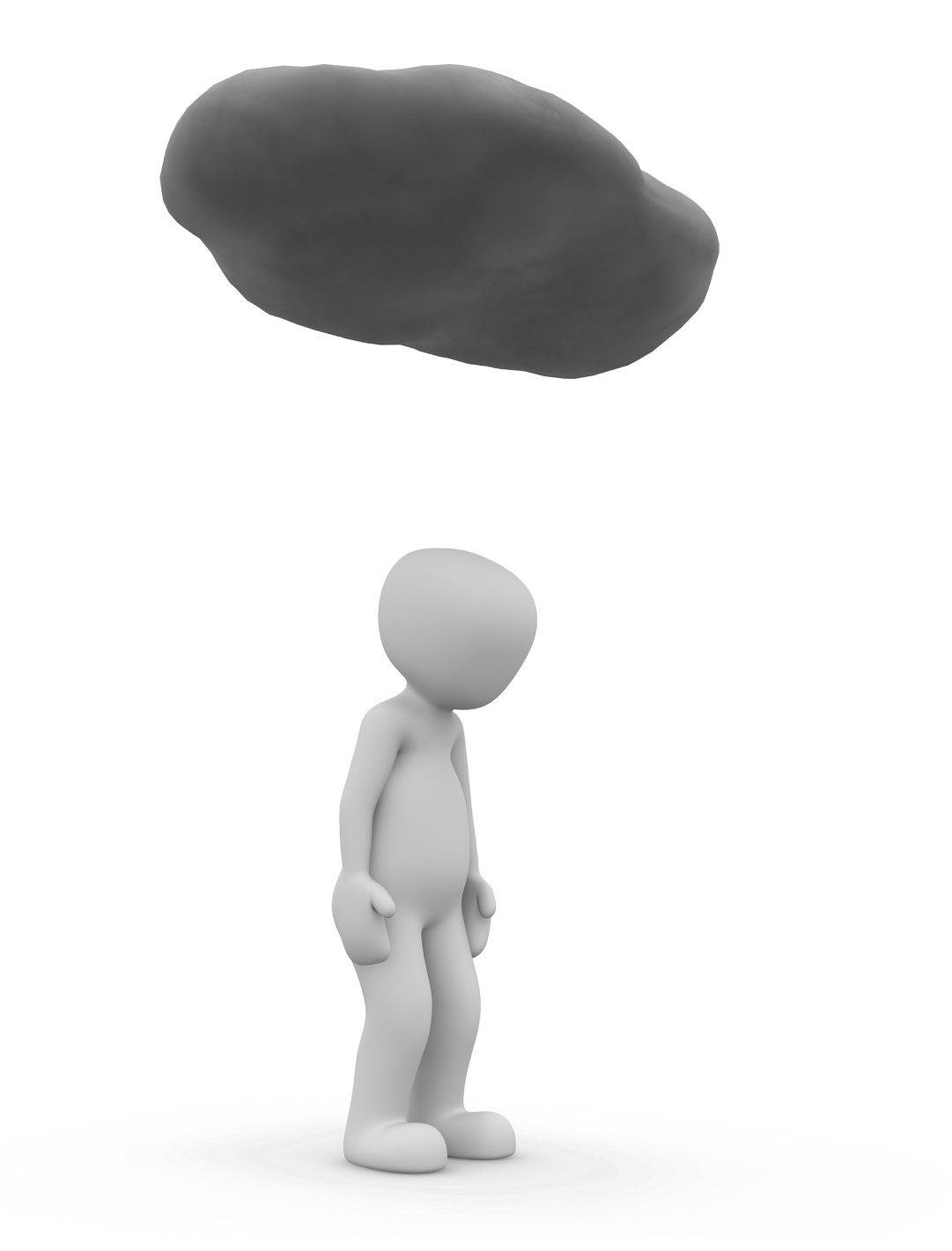 We may feel worried or sad because:
we have a lot of work to do
we have changes at home like moving house
people are being unkind to us
no reason at all
You are not alone - everyone has these feelings
[Speaker Notes: Briefly Introduce myself]
How can you keep your brain healthy?
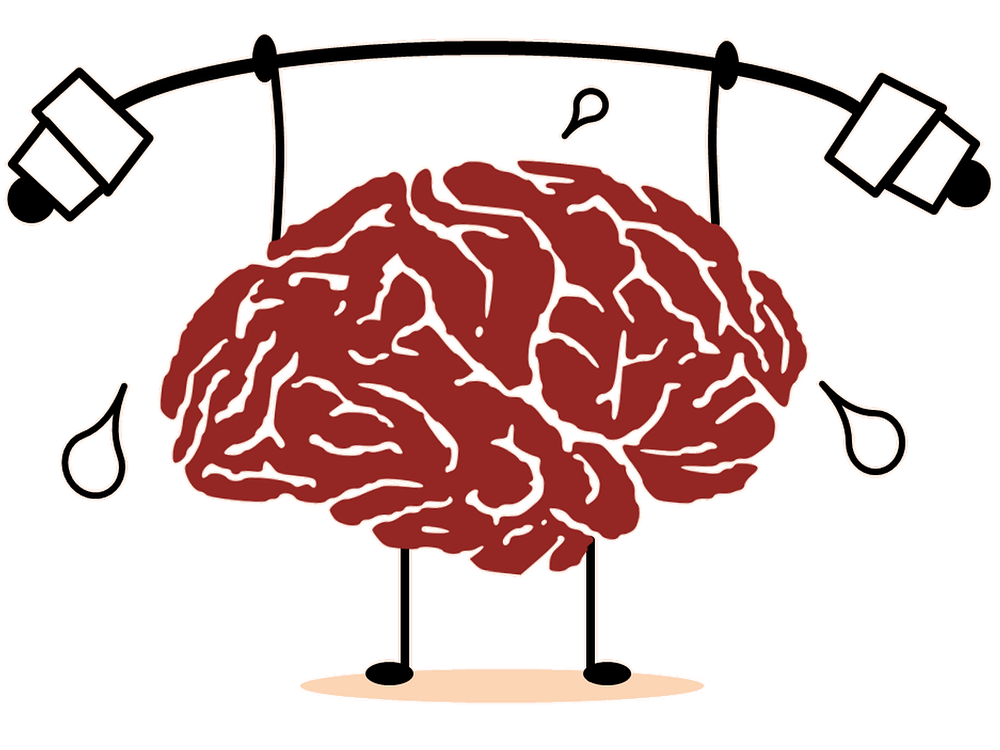 [Speaker Notes: Briefly Introduce myself]
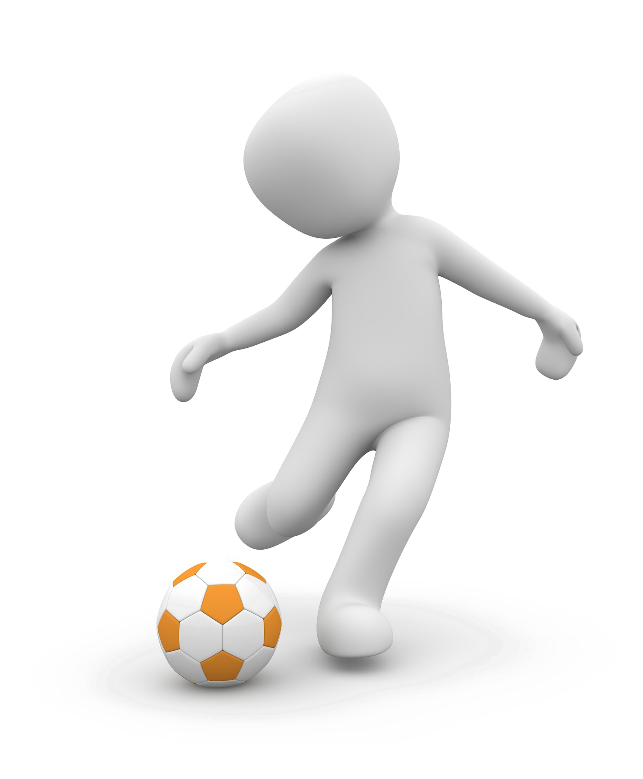 Exercising
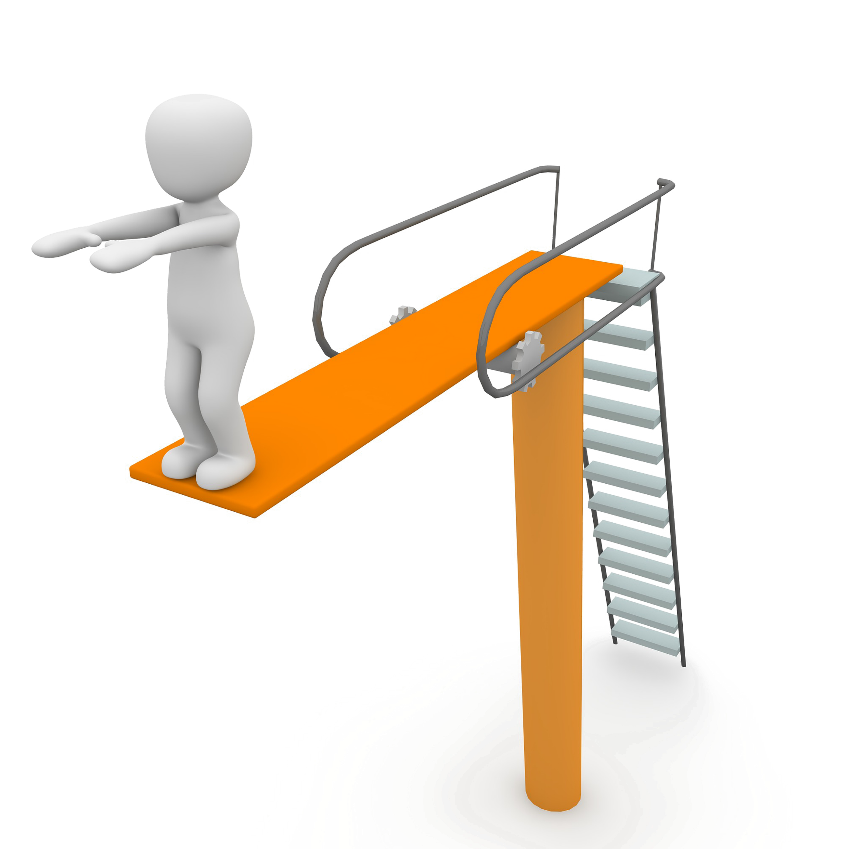 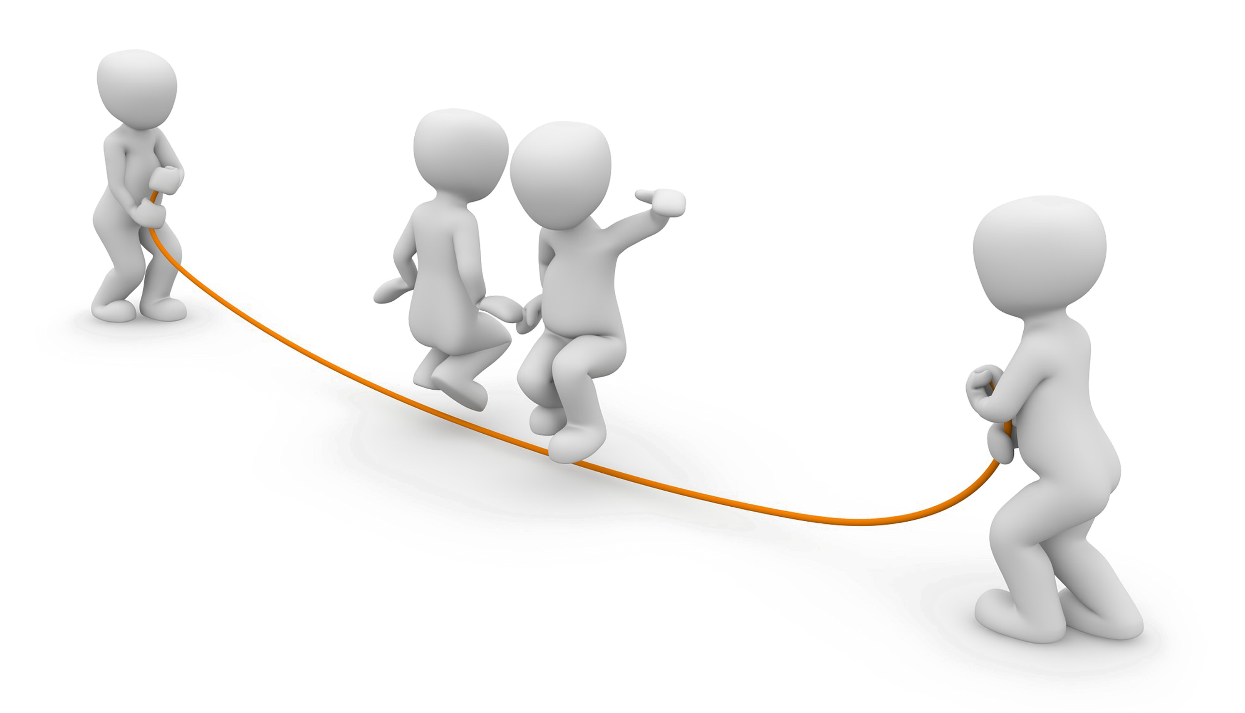 [Speaker Notes: Briefly Introduce myself]
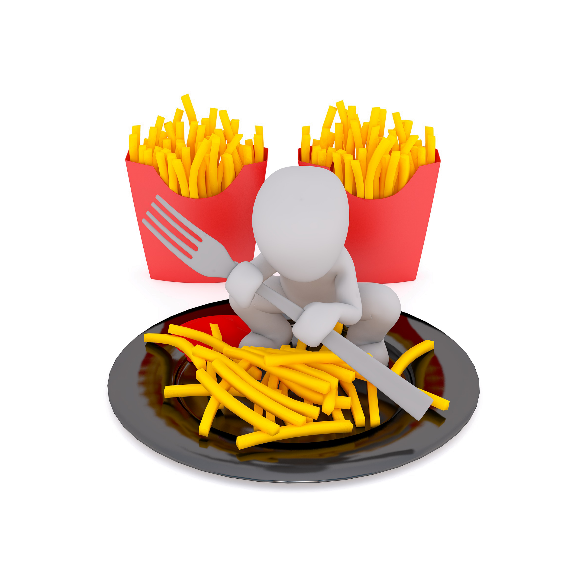 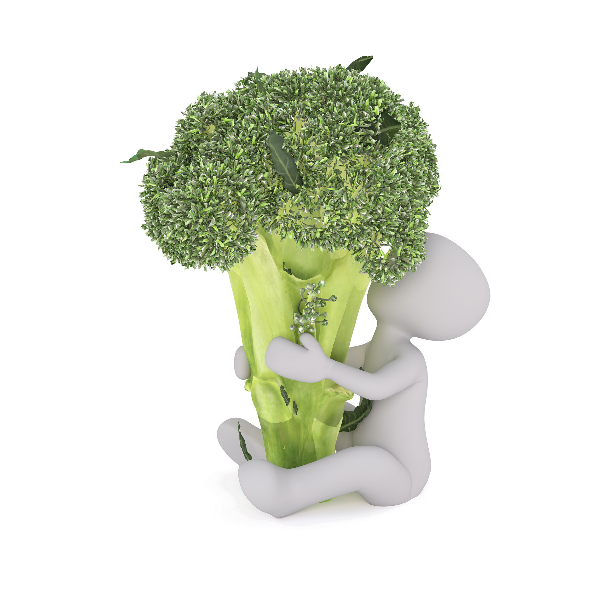 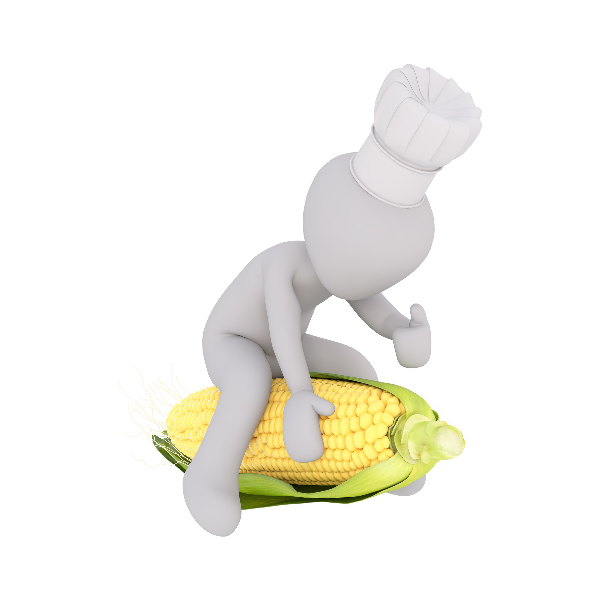 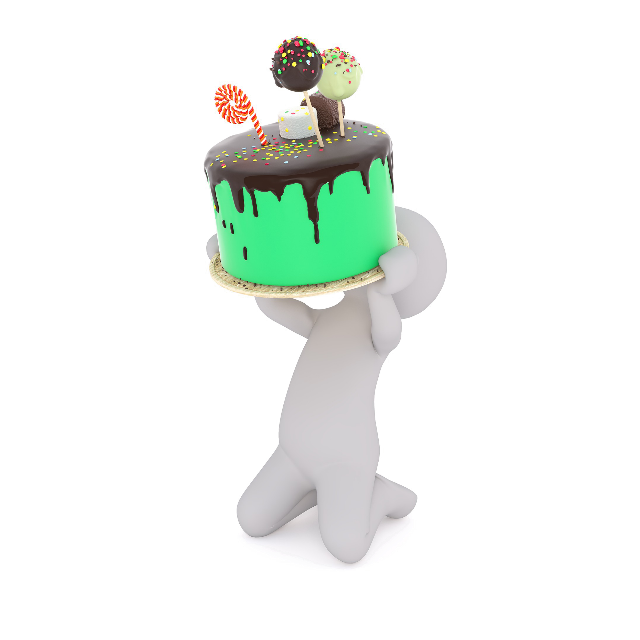 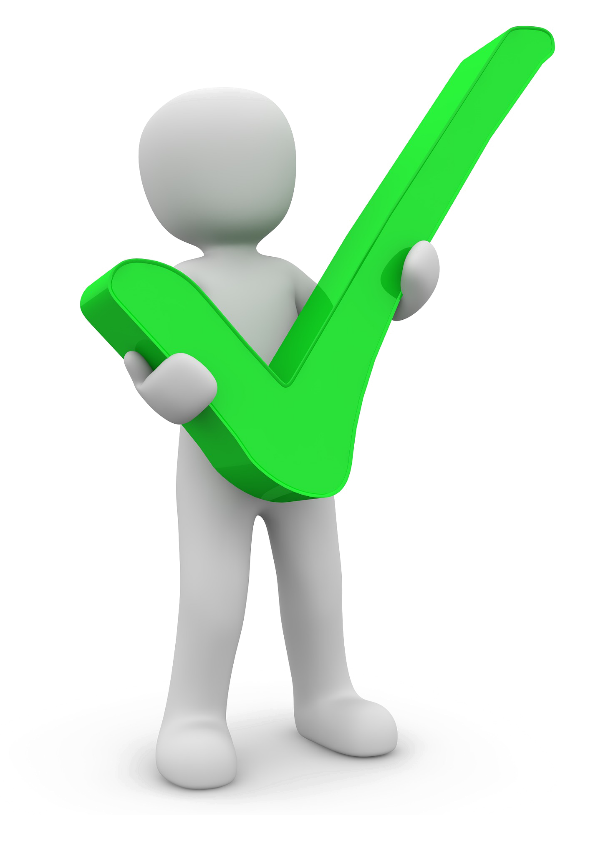 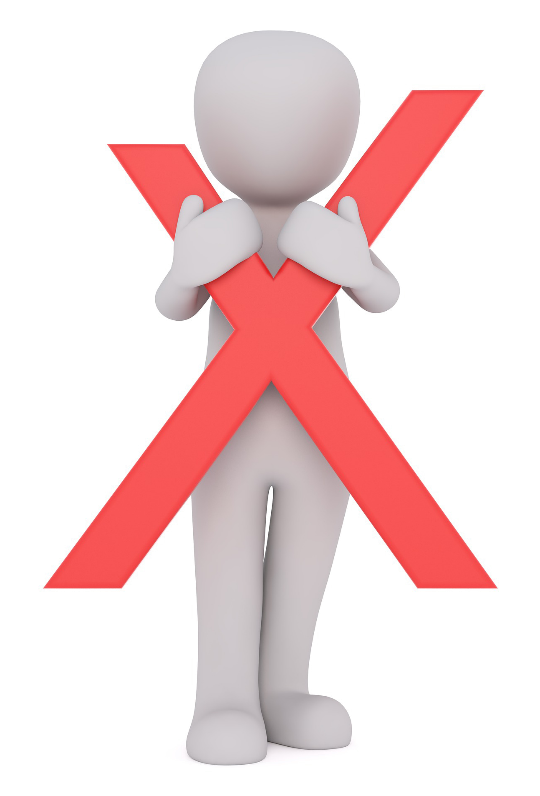 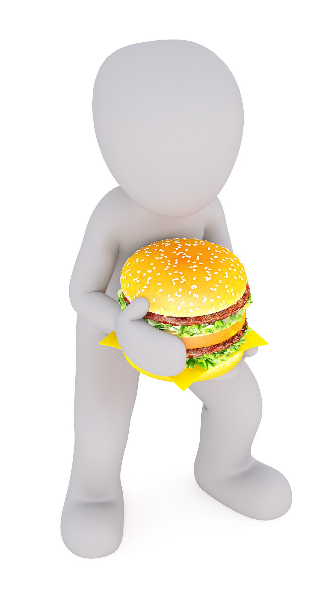 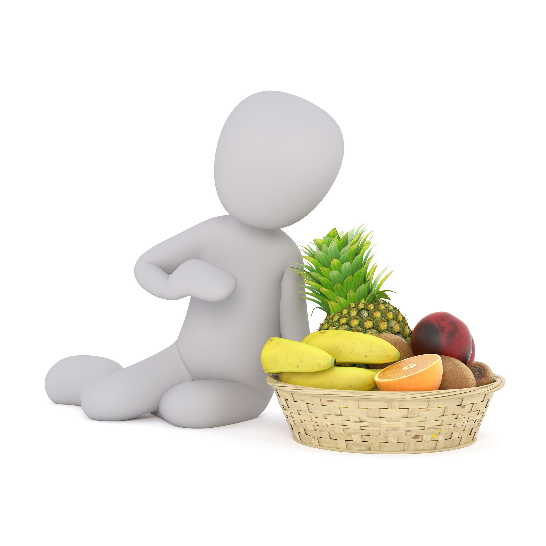 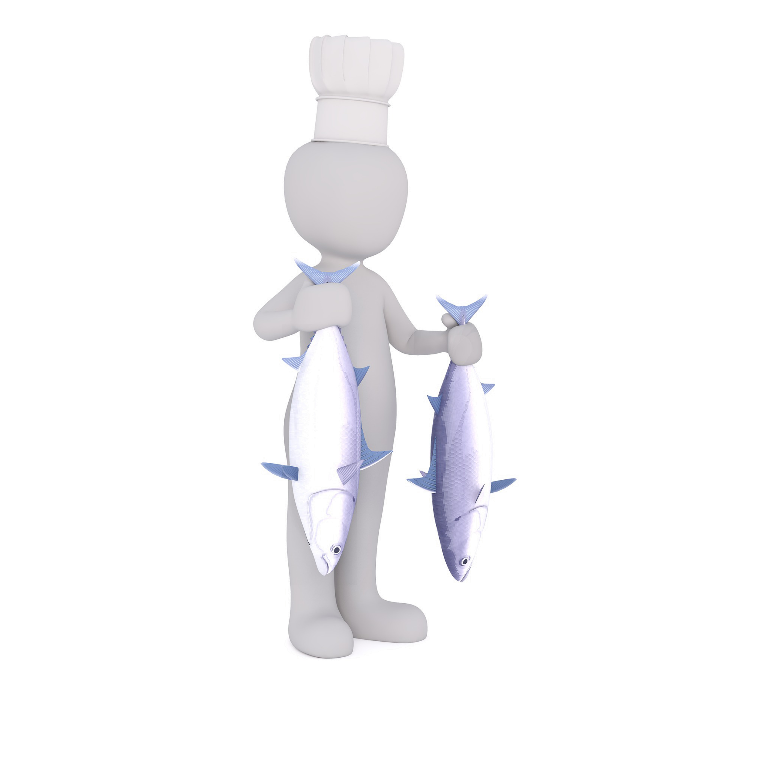 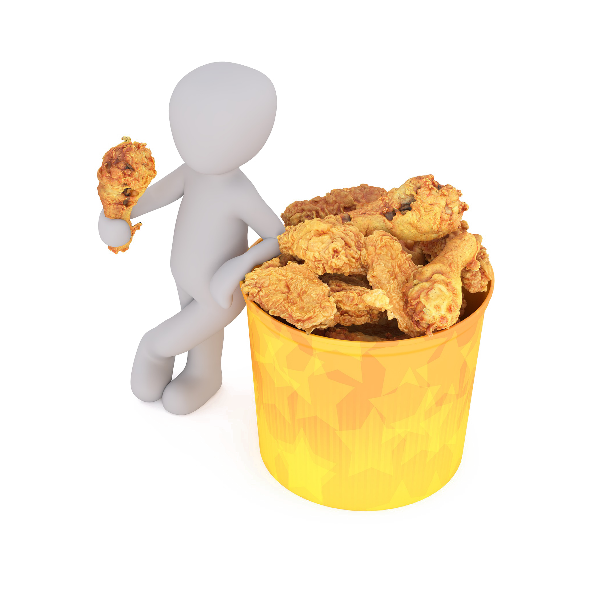 Eating healthy food
[Speaker Notes: Briefly Introduce myself]
Getting plenty of sleep
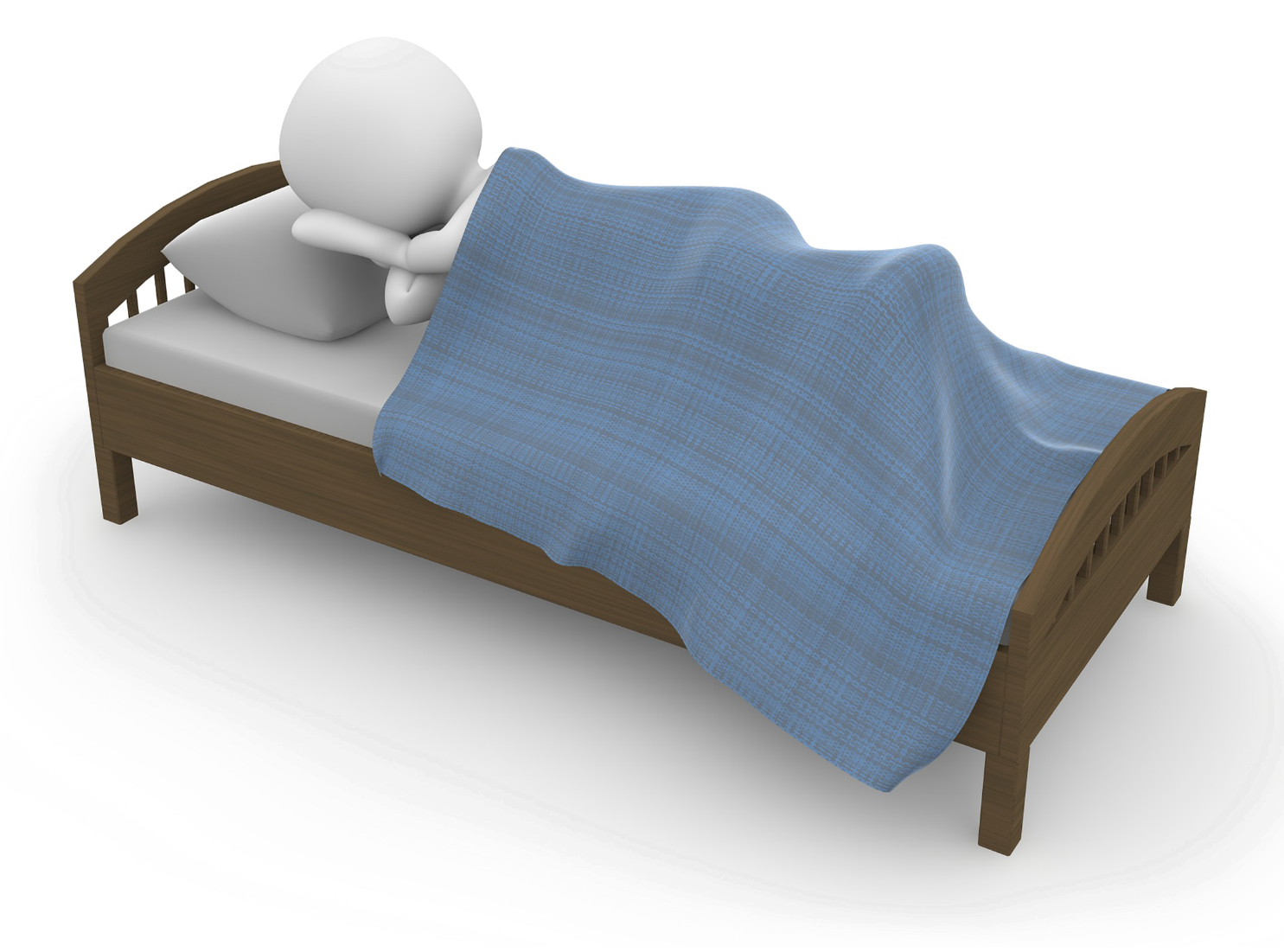 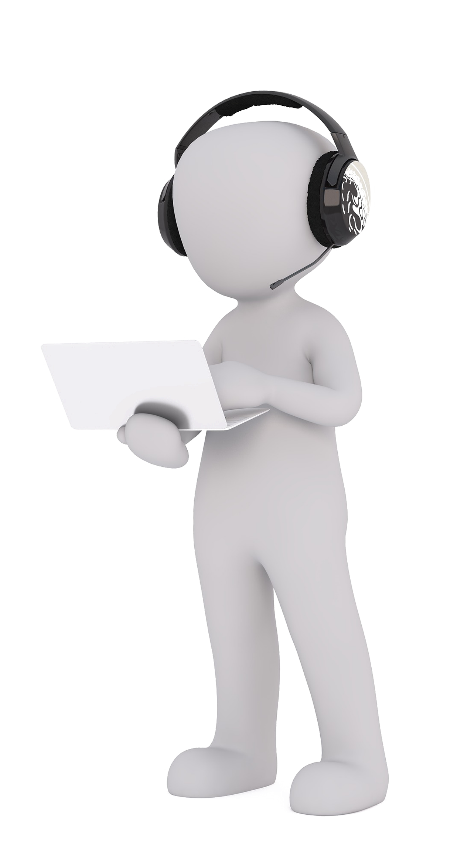 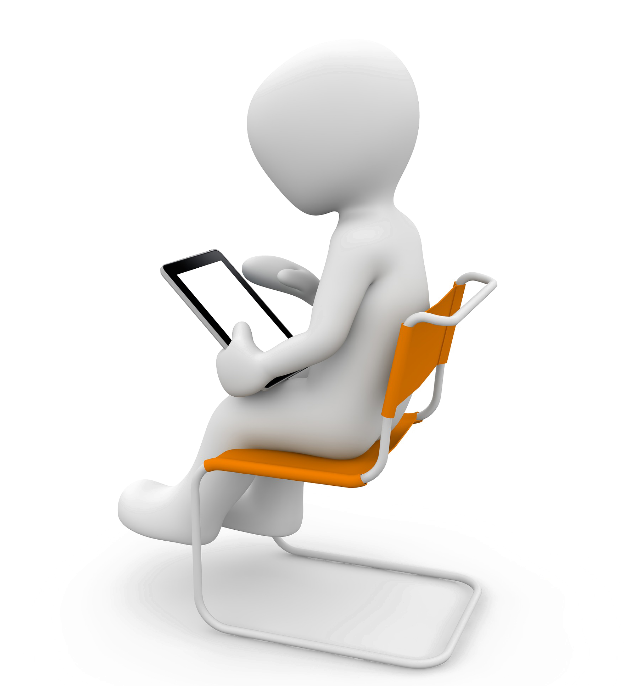 [Speaker Notes: Briefly Introduce myself]
Spending time with family and friends
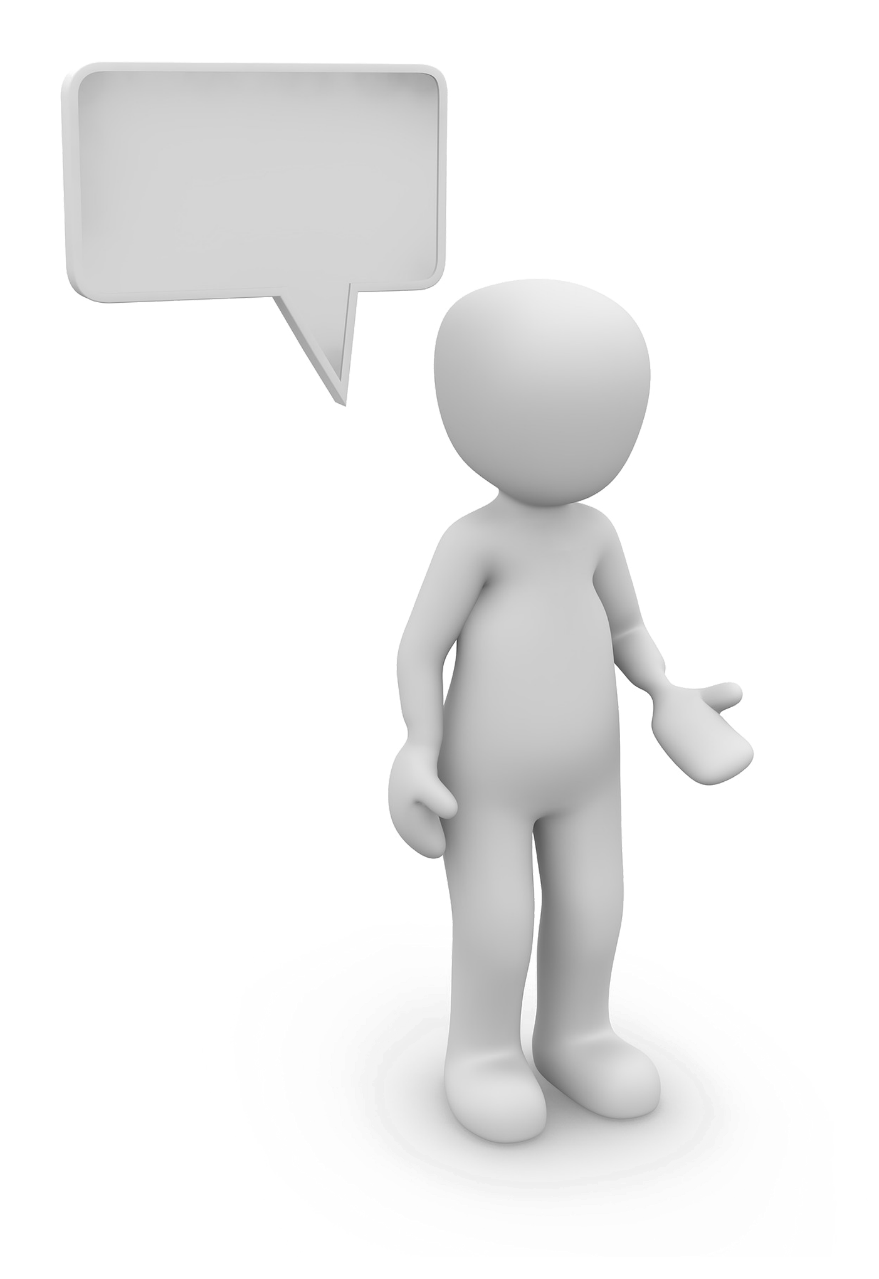 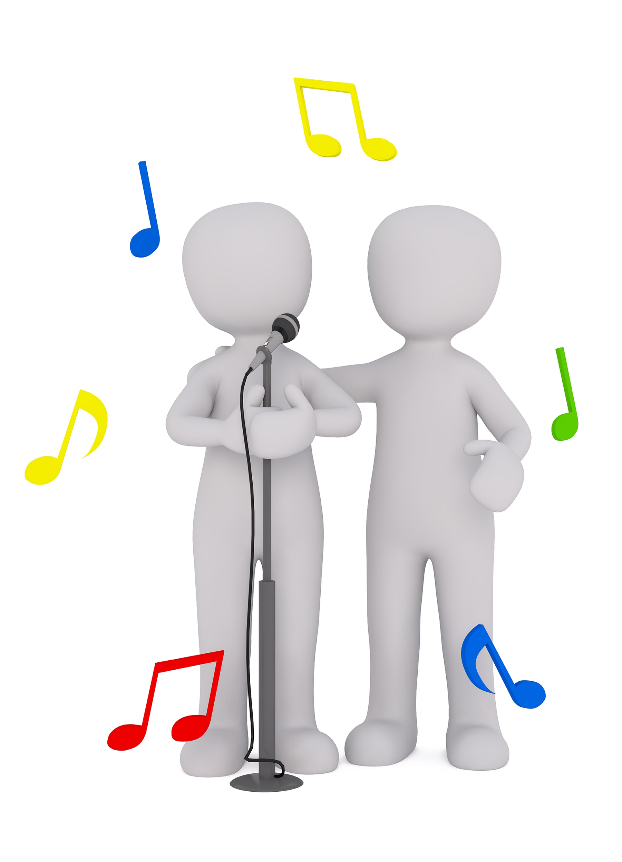 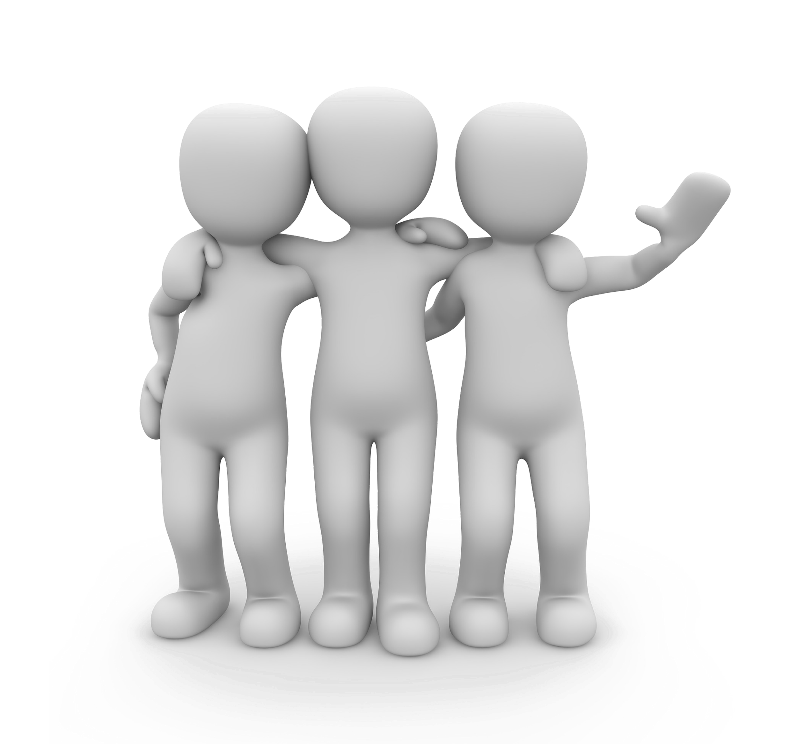 [Speaker Notes: Briefly Introduce myself]
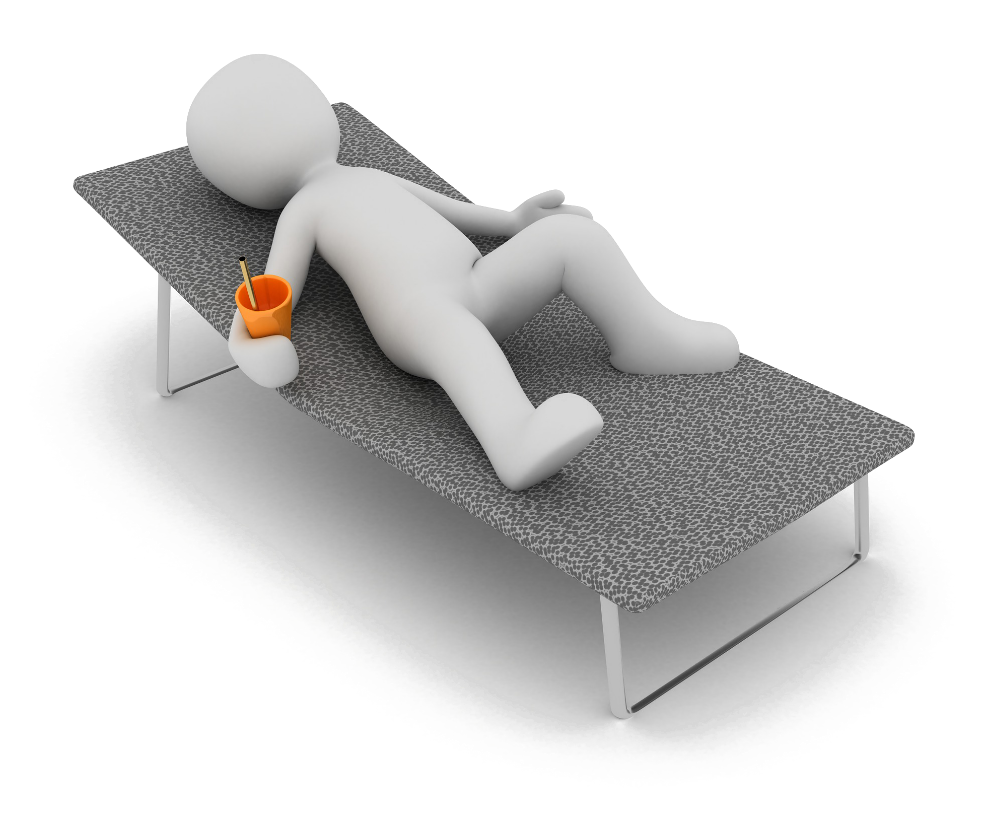 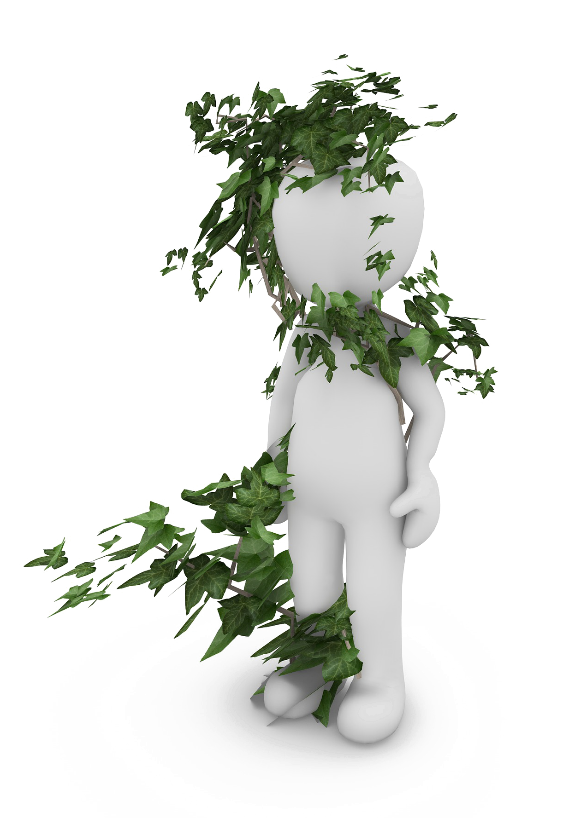 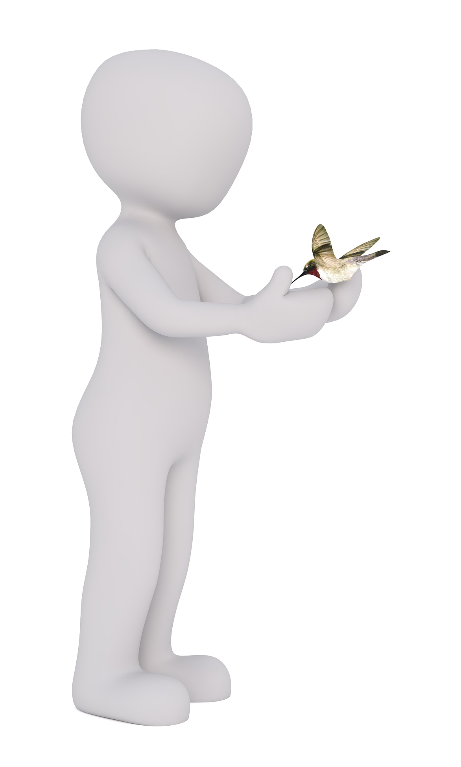 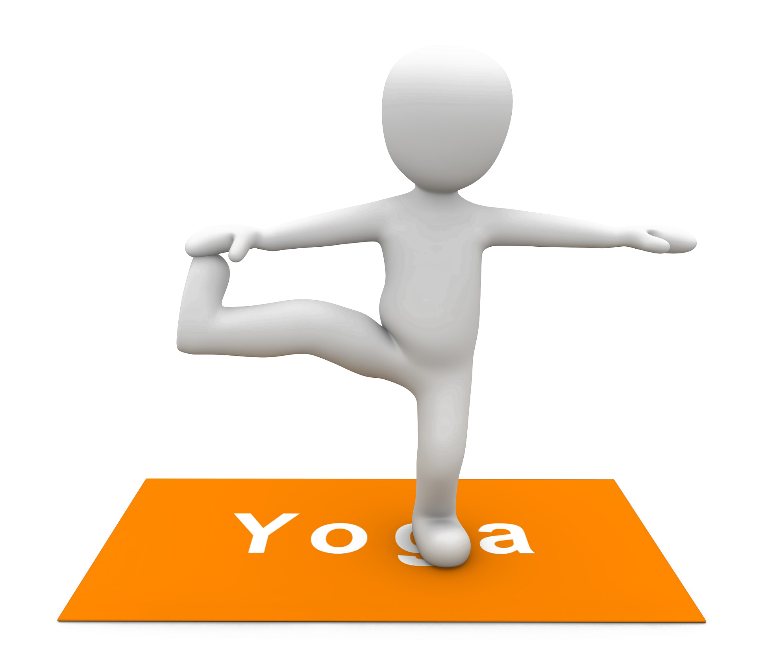 Relaxing, taking time for yourself and going out into nature
[Speaker Notes: Briefly Introduce myself]
We can ask for help from our friends, family, teachers and the doctor
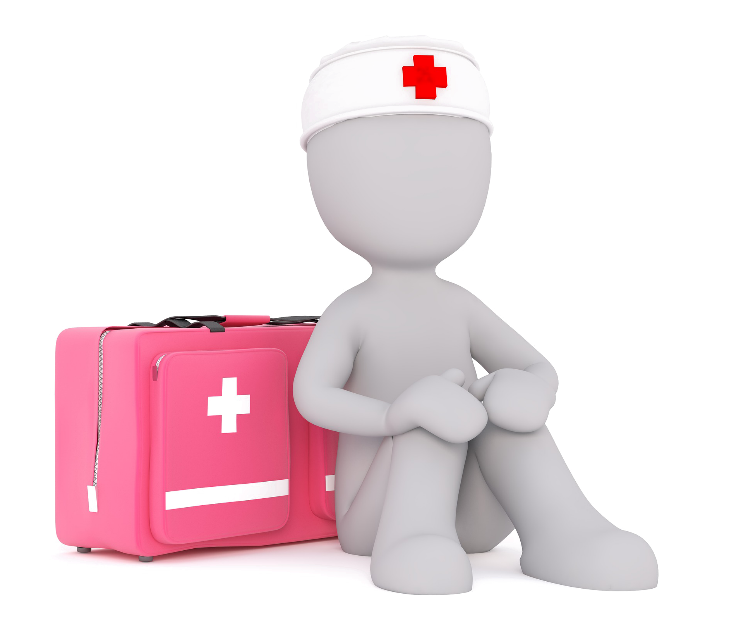 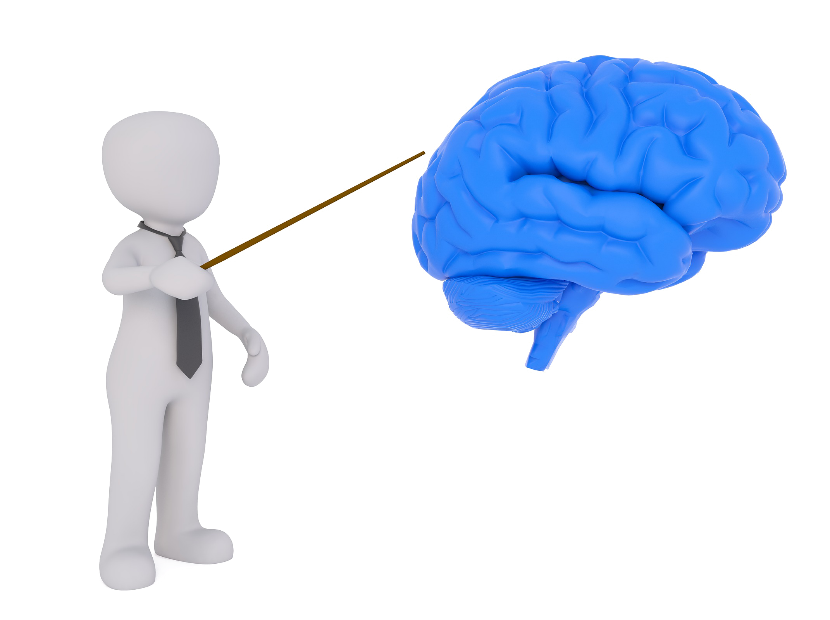 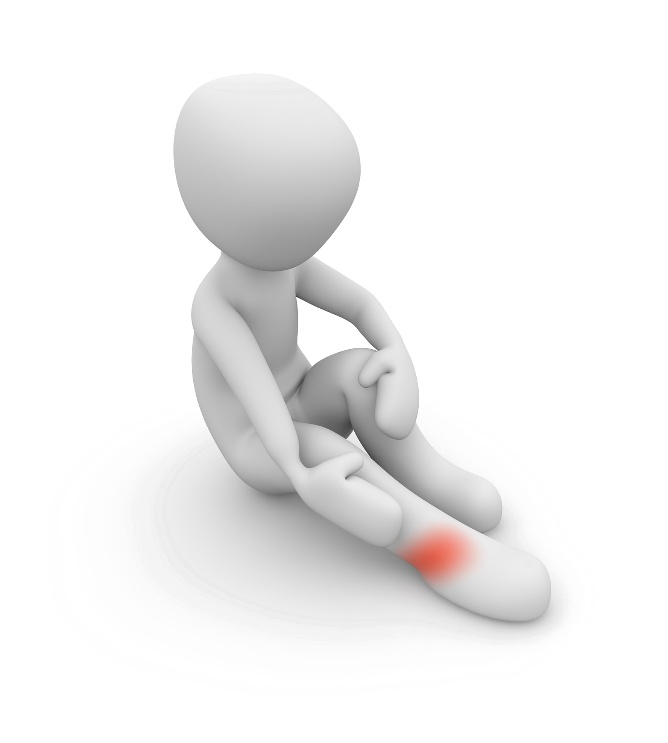 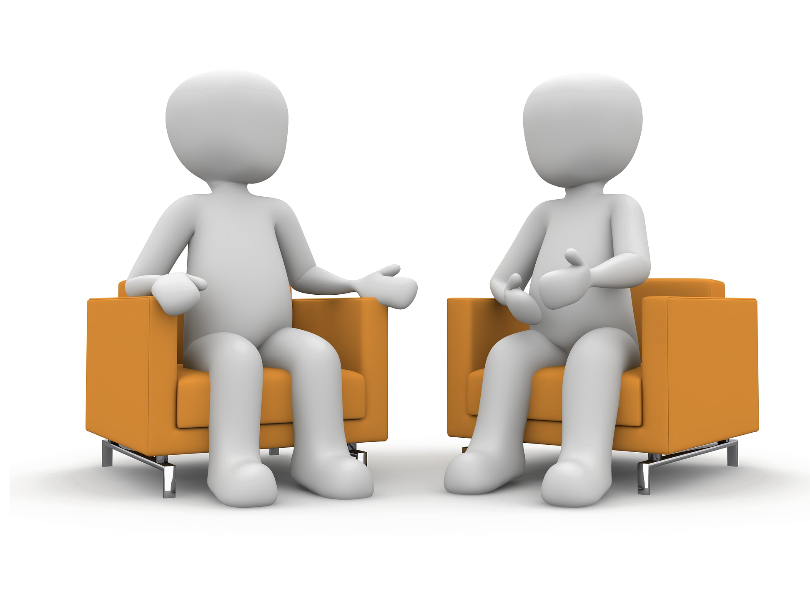 [Speaker Notes: Briefly Introduce myself]
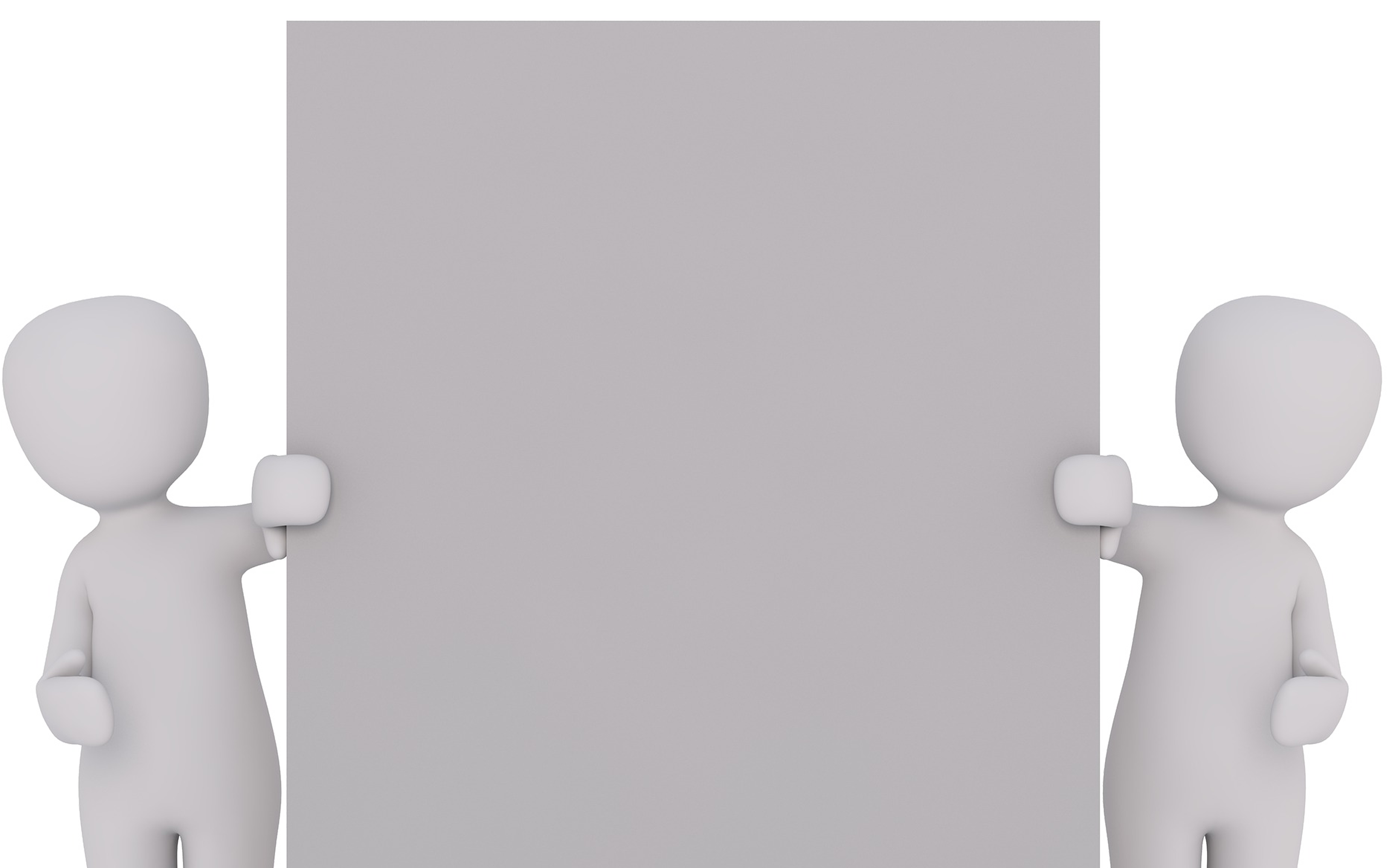 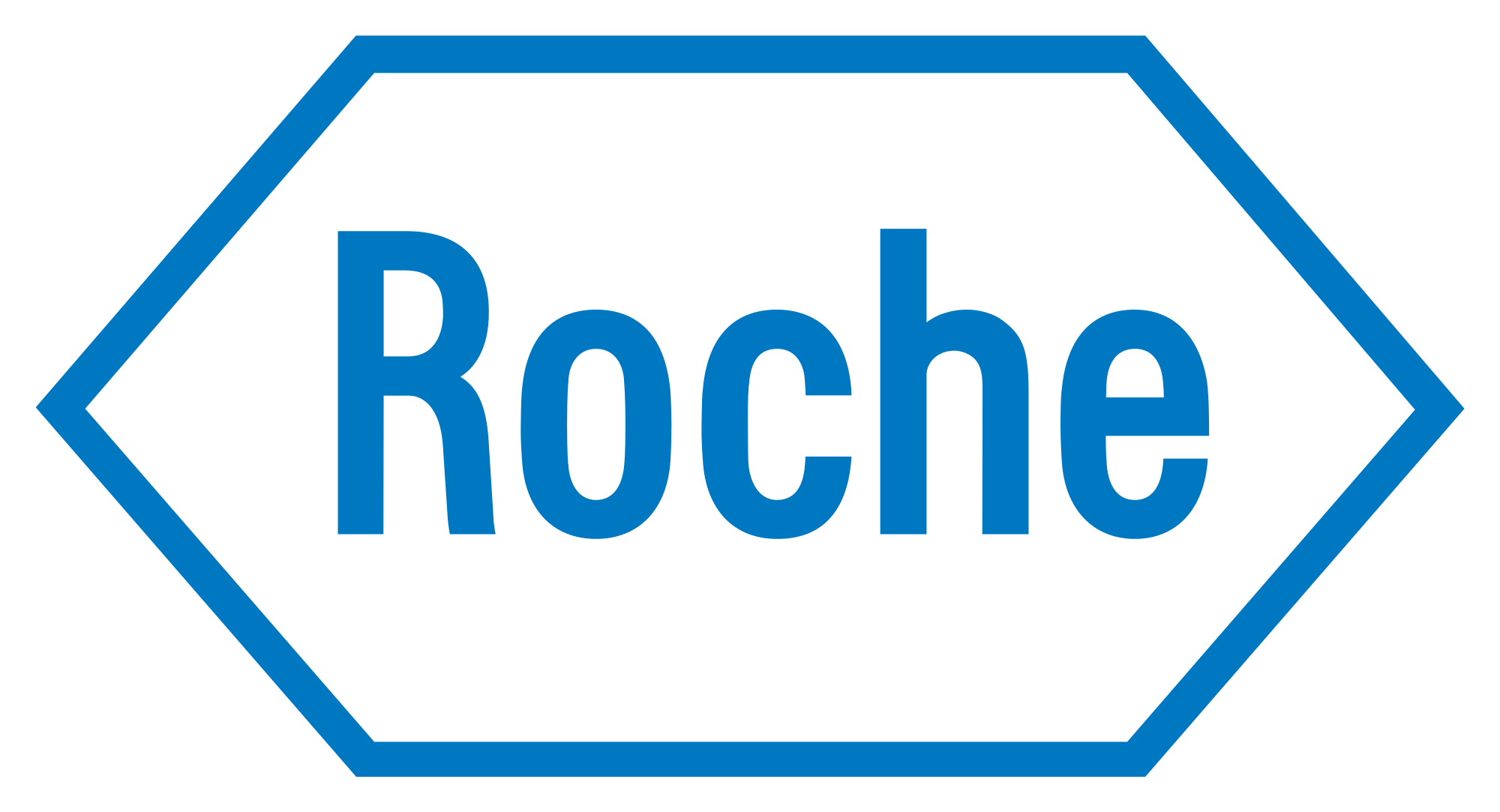 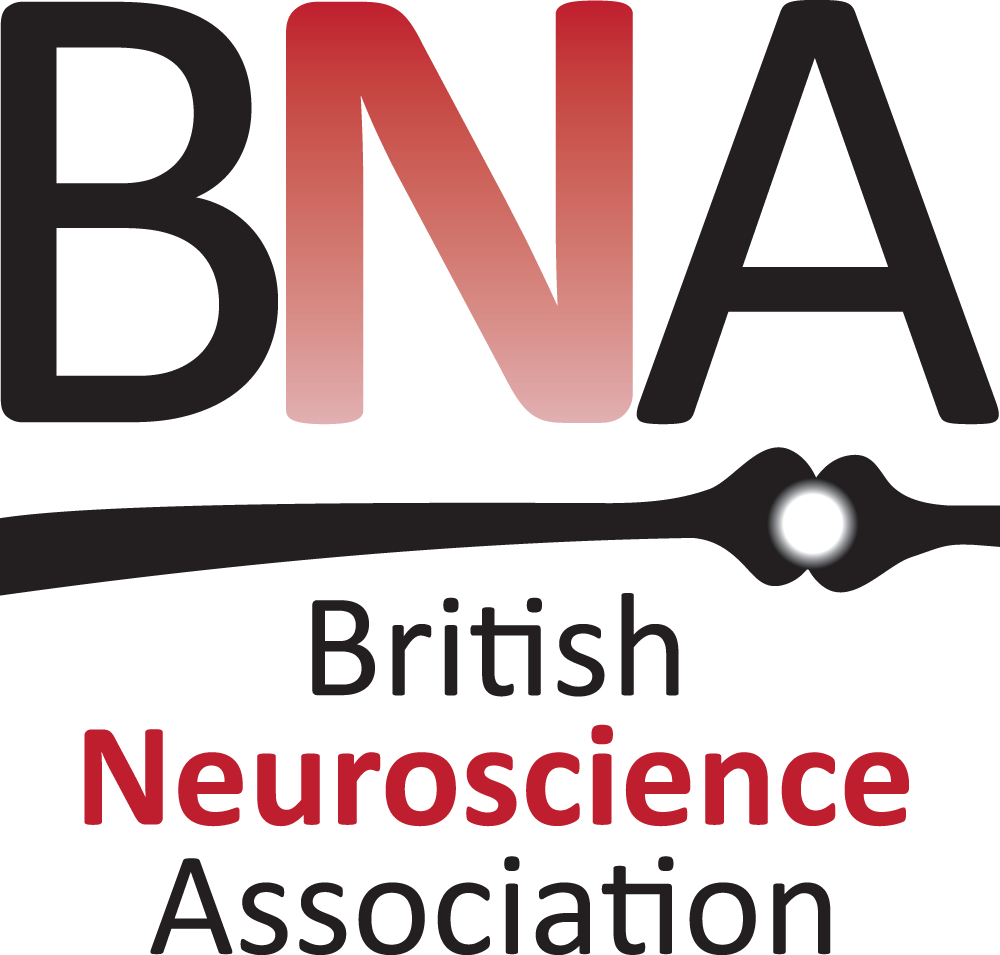 Our brain is responsible for our feelings & emotions which can last a short or long amount of time
We can help keep our brain healthy by:
Exercising
Eating healthy food
Spending time and talking with others
Relaxing, taking time for yourself and spending time in nature
We can ask for help from our friends, family, teachers and the doctor
[Speaker Notes: Briefly Introduce myself]